Il modello di Von Thünen di utilizzo del suolo
Lo stato isolato
Mercato centrale
Ortofrutticultura e produzionelattiera
Boschi
Colture intensive
Colture estensive e allevamento
Coltura con un terzo a maggese
Pastorizia
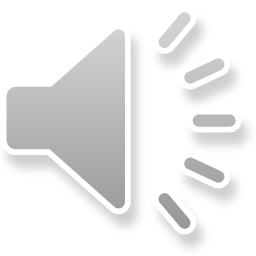 [Speaker Notes: (*)]